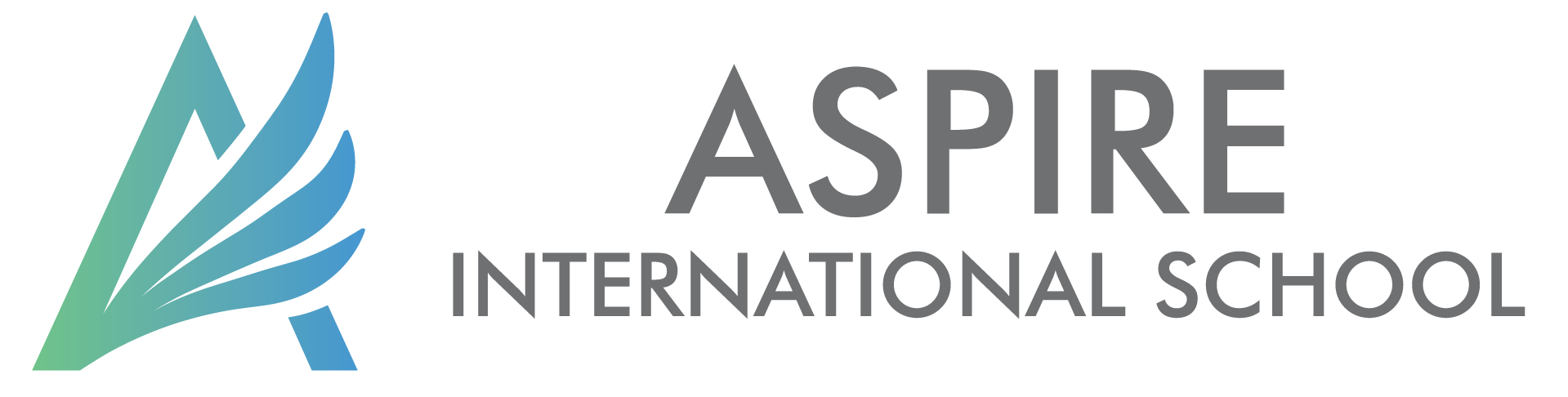 7. Klasse 
Lektion 26: So war es im Feriencamp
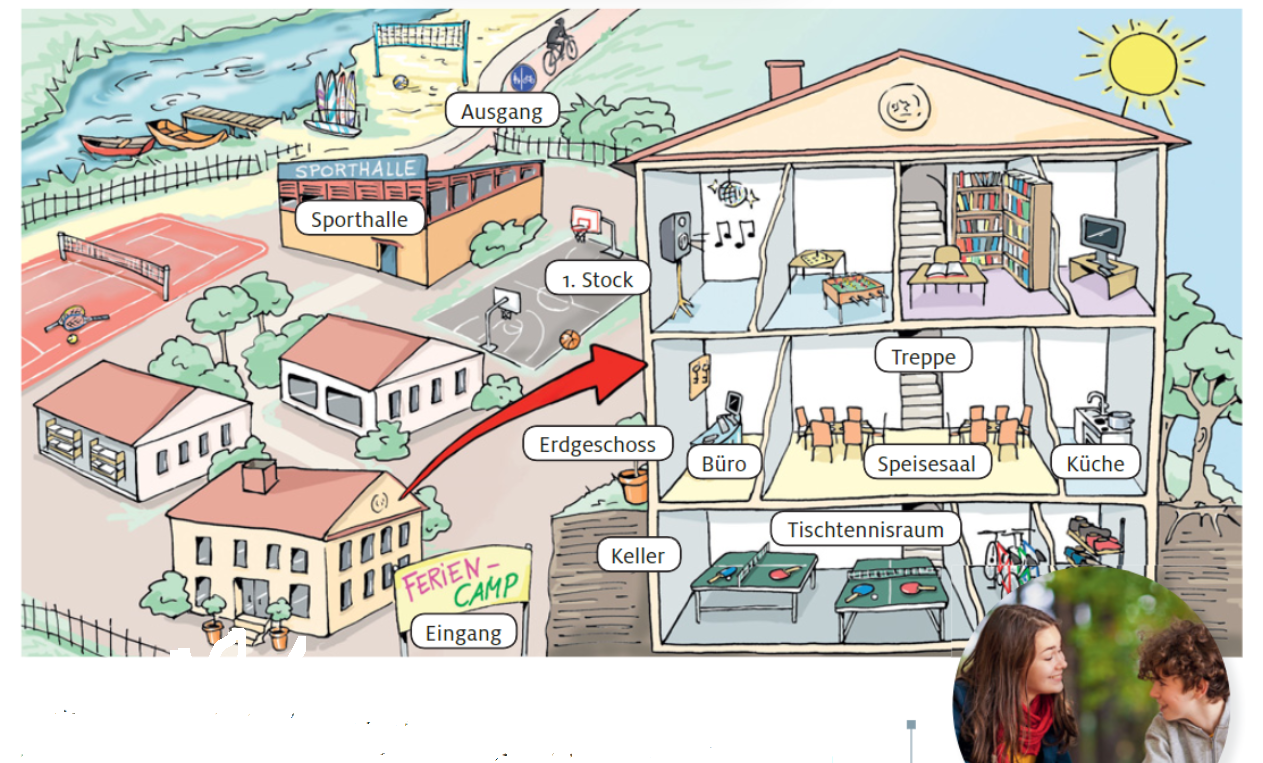 Wo bleibst du in den Ferien?
Was machst du dort
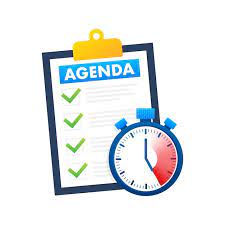 Ziele :
1- Wortschatz kennenlernen 
2- Concept check 
3- Extra Linke
Woraus besteht das Haus
Das Dach
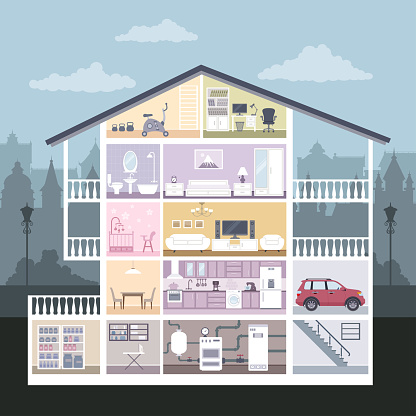 Ersten Stock
Das Erdgeschoß
Die Garage
Der 
    Keller
* Wo bleibst du in den Ferien ?
Ich bleibe im Feriencamp
* Wo spielt ihr Tischtennis ?
Wir spielen Tennis im Tischtennisraum im Keller
* Wo esst ihr zu Mittag ?
Wir essen im Speisesaal im ersten Stock
Was gibt es Im Feriencamp  ?
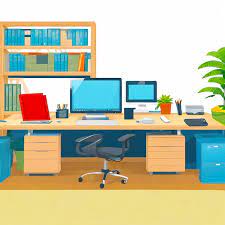 Das Büro : Hier kann mann sich regstrieren.
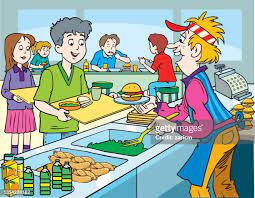 Der Speisesaal : Hier geht man zum Essen.
Was gibt es Im Feriencamp  ?
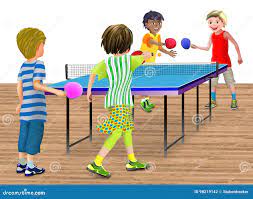 Der Tischtennisraum : Hier darf man Tischtennis spielen.
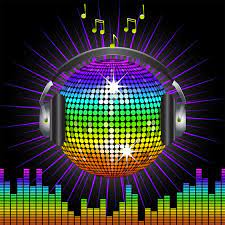 Die Disco : man kann hier singen, tanzen und feiern
Was gibt es Im Feriencamp  ?
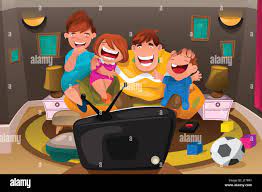 Der Fernsehraum : Hier kann man fernsehen oder Playstation spielen.
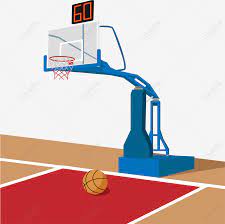 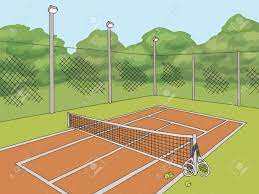 Das Basketballfeld: 
 Hier kann ma Basketball spielen.
Der Tennisplatz: 
 Hier kann manTennis 
    spielen.
Die Richtungen
inside
above
right
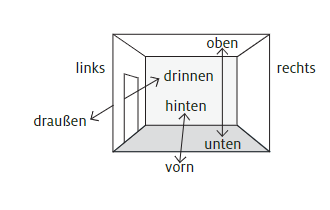 left
outside
behind
below
At the front
Extra Linke
https://www.liveworksheets.com/node/3438712
Hausaufgabe
Seite 11 Übung 1